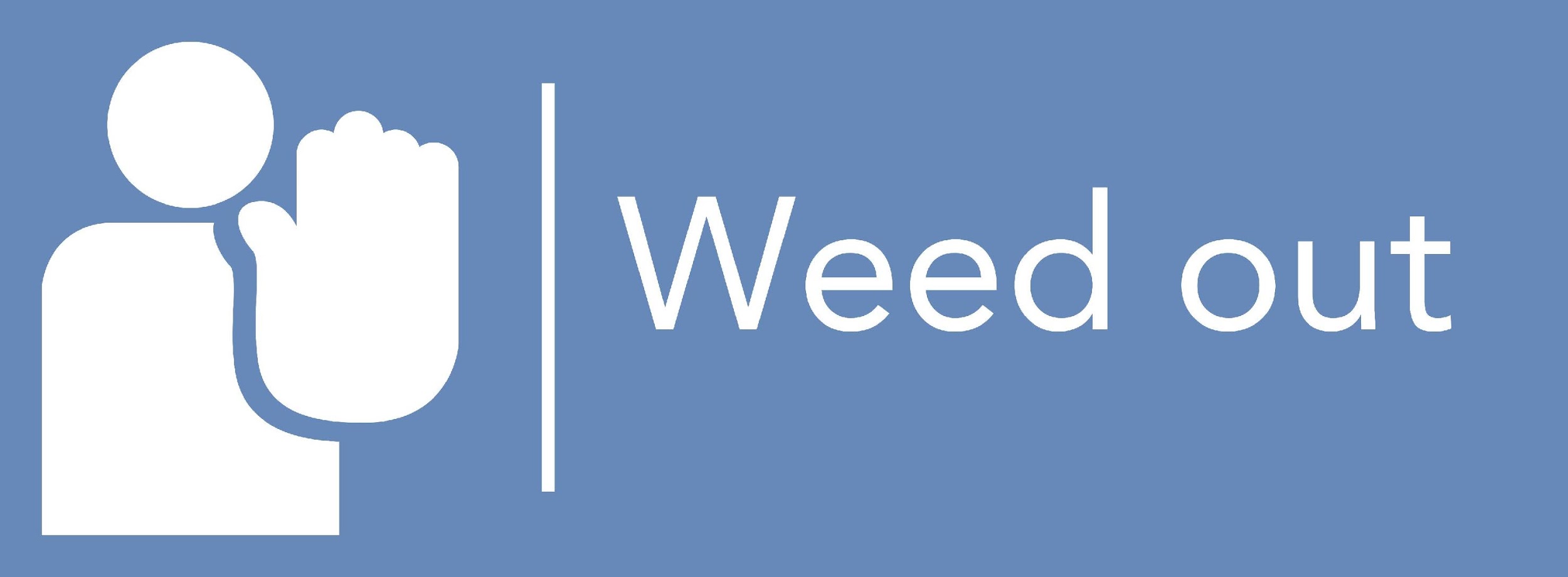 Ενότητα: ΕΕ και εθνικά μέσα για την καταπολέμηση της βίας στο χώρο εργασίας / νομική βάση
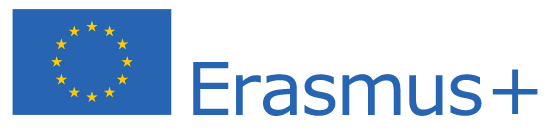 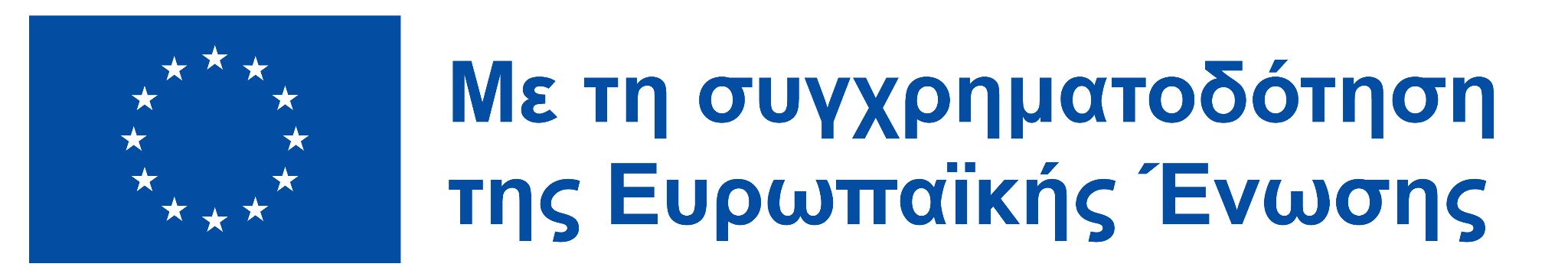 Η υποστήριξη της Ευρωπαϊκής Επιτροπής στην παραγωγή της παρούσας έκδοσης δεν συνιστά αποδοχή του περιεχομένου, το οποίο αντικατοπτρίζει αποκλειστικά τις απόψεις των συντακτών, και η Επιτροπή δεν μπορεί να αναλάβει την ευθύνη για οποιαδήποτε χρήση των πληροφοριών που περιέχονται σε αυτήν
ΘΕΜΑ 1ο: Οδηγίες, συνθήκες, πολιτικές σε ευρωπαϊκό επίπεδο
Topics
Εθνικό πλαίσιο για τη βία και τις διακρίσεις στις χώρες του έργου: οδηγίες που αντιμετωπίζονται, πολιτικές
ΘΕΜΑ 2: Νομικός ορισμός της επαγγελματικής βίας, συμπεριλαμβανομένων: πορεία της διαδικασίας, μέτρα από την πλευρά του εργοδότη, συνέπειες και αυστηρότητα της ποινής
‹#›
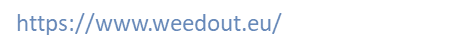 Μαθησιακά αποτελέσματα

 Να είστε σε θέση να περιγράψετε το σχετικό εθνικό και ευρωπαϊκό πλαίσιο για την καταπολέμηση της βίας στο χώρο εργασίας
 Να είστε σε θέση να αναλύσει τις νομικές διατάξεις που θα ισχύουν σε περίπτωση συμβάντος.
 Να είστε σε θέση να εφαρμόσετε την καλύτερη δυνατή στρατηγική επίλυσης για τη δεδομένη κατάσταση με βάση το νομικό πλαίσιο για τον οργανισμό και τα ενδιαφερόμενα πρόσωπα.
‹#›
https://www.weedout.eu/
ΘΕΜΑ 1ο Εργασιακή Βία & η Νομική Ευρωπαϊκή και Εθνική Βάση
Οδηγίες, συνθήκες, πολιτικές
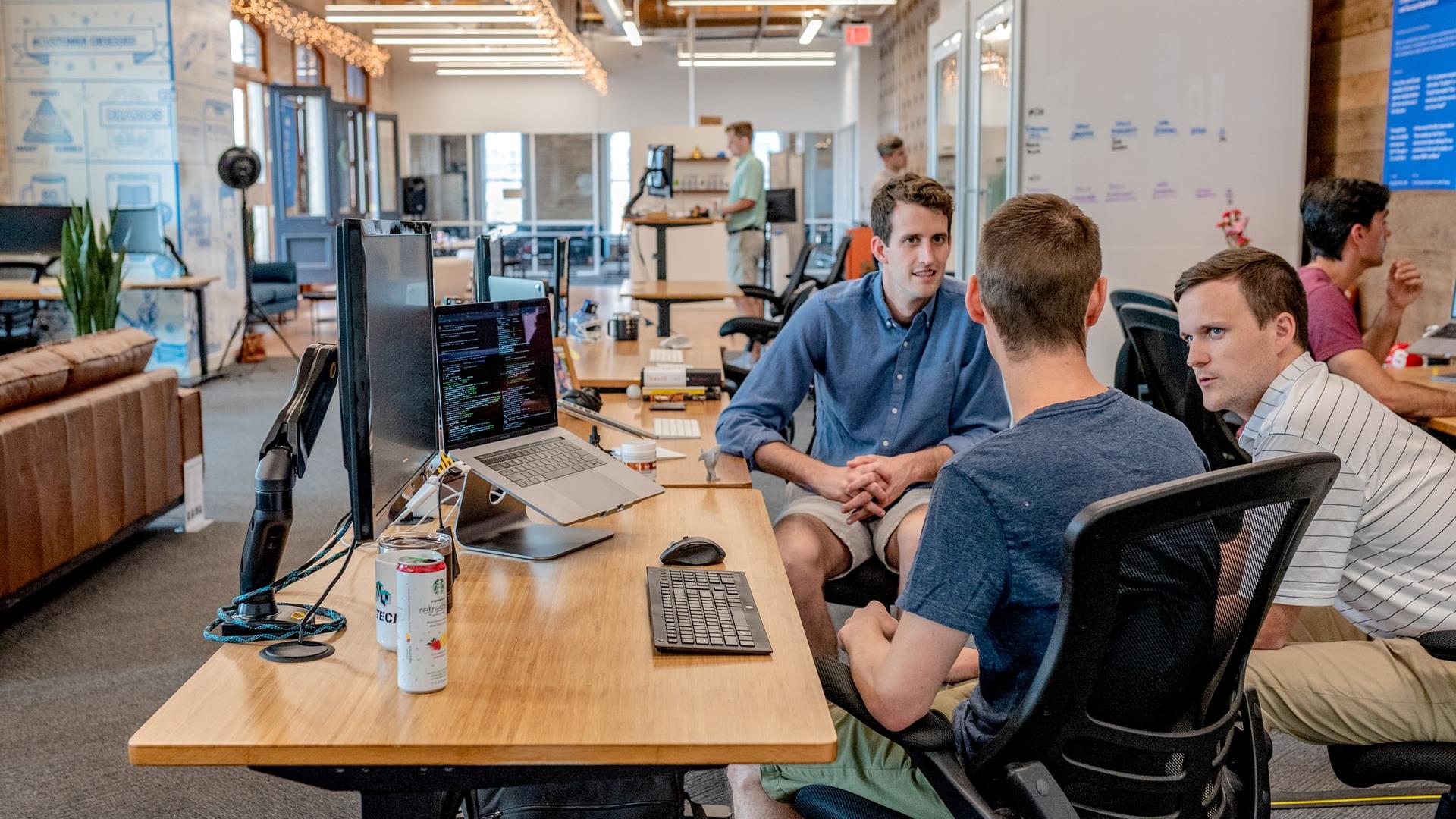 Ομαδική Δραστηριότητα
«Είστε ο διευθυντής μιας επιχείρησης HORECA και ένας υπάλληλος έρχεται σε εσάς για να παραπονεθεί ότι ένας από τους πελάτες ενεργούσε με εκφοβιστικό και απειλητικό τρόπο, παρόλο που δεν έχουν πει ή δεν έχουν κάνει τίποτα σωματικό. Το συμβάν συνέβη για πρώτη φορά, αλλά έκανε τον υπάλληλο να αισθάνεται ανασφαλής»

Ερώτηση: Τι πρέπει να κάνετε;
-Ο κατηγορούμενος δεν είναι υπάλληλος σας. Είναι δική σας ευθύνη;
-Θα μπορούσε να πρόκειται για παρενόχληση ή βία στον εργασιακό χώρο, αν και συνέβη μόνο μία φορά και δεν αφορούσε καμία φυσική ή λεκτική ανταλλαγή;
Σε ομάδες των 4 μοιραστείτε και συζητήστε τις απαντήσεις σας. (10 λεπτά.)
Στη βάση της συζήτησης θα παρουσιαστεί η εισαγωγή των νομικών ορισμών.
‹#›
ΘΕΜΑ 1ο Εργασιακή Βία & η Νομική Ευρωπαϊκή και Εθνική Βάση
Το Στρατηγικό Πλαίσιο για την Υγεία και την Ασφάλεια στην Εργασία 2021-2027 της Ευρωπαϊκής Επιτροπής ορίζει τις βασικές προτεραιότητες και δράσεις για τη βελτίωση της υγείας και της ασφάλειας των εργαζομένων, αντιμετωπίζοντας τις γρήγορες αλλαγές στην οικονομία, τη δημογραφία και τα εργασιακά πρότυπα.
‹#›
[Speaker Notes: Relative EU Directives:

Directive 2000/43/EC of 29 June 2000
 Implementing the principle of equal treatment between persons irrespective of racial or ethnic origin
Directive 2000/78/EC of 27 November 2000 
Establishing a general framework for equal treatment in employment and occupation
Directive 2002/73/EC of 23 September 2002 
Amending Council Directive 76/207/EEC on the implementation of the principle of equal treatment for men and women as regards access to employment, vocational training and promotion, and working conditions
Directive 89/391/EEC 
On the introduction of measures to encourage improvements in the safety and health of workers at work]
ΘΕΜΑ 1
physical, psychological and / or sexual
One off incidents, or more systematic patterns of behaviour
Νομοθεσία σε επίπεδο ΕΕ
Η νομοθεσία της ΕΕ και η εθνική νομοθεσία ορίζουν το καθήκον των εργοδοτών να προστατεύουν τους εργαζόμενους από την παρενόχληση και τη βία στο χώρο εργασίας. Διαφορετικές μορφές παρενόχλησης και βίας μπορούν να επηρεάσουν τους χώρους εργασίας. Μπορεί να είναι:
Amongst colleagues, between superiors and subordinates, or by third parties such as clients, customers etc
Range from minor cases of disrespect to more serious acts, including criminal offences, which require the intervention of public authorities
‹#›
https://www.weedout.eu/
[Speaker Notes: EU-level legislation
Harassment is defined as a situation ‘where an unwanted conduct occurs with the purpose or effect of violating the dignity of a person, and of creating an intimidating, hostile, degrading, humiliating or offensive environment’. 
Sexual harassment is said to take place where any form of ‘unwanted verbal, non-verbal or physical conduct of a sexual nature occurs, with the purpose or effect of violating the dignity of a person, in particular when creating an intimidating, hostile, degrading, humiliating or offensive environment’. 
Directive 2002/73/EC]
TOPIC 1
‘violence and harassment in the world of work’ 
The ILO Violence & Harassment Convention (ILO C190) defines it as:
 ‘a range of unacceptable behaviours and practices, or threats thereof, whether a single occurrence or repeated, that aim at, result in, or are likely to result in physical, psychological, sexual or economic harm, [including] gender-based violence and harassment’. 
‘gender-based violence and harassment’ 
The convention defines it as:
 ‘violence and harassment directed at persons because of their sex or gender, or affecting persons of a particular sex or gender disproportionately, [including] sexual harassment’.
International Labour Organization: Violence and Harassment Convention, 2019
‹#›
https://www.weedout.eu/
[Speaker Notes: ILO Violence and Harassment Convention 2019

In June 2019, the historic General Conference of the International Labour Organization (ILO) adopted the: 
-Violence and Harassment Convention190 (C190) and the 
-Recommendation 206 (R206) ,
and created a new momentum in the fight against violence and harassment – including gender-based violence and harassment - in the world of work and had a huge significance for workers – particularly women workers]
TOPIC 1
Gender Equality Strategy 2020–2025. 
Contains various references to combating sexual harassment.
Digital Services Act  2020
Addressing online violence targeting women
EU Gender Equality Policies
‹#›
https://www.weedout.eu/
[Speaker Notes: EU Gender Equality Strategy
On 5 March 2020, the European Commission presented its Gender Equality Strategy 2020–2025. This strategy covers all sources of gender inequality and violence against women. It contains various references to combating sexual harassment. 

In addition, in its proposed Digital Services Act of December 2020, the Commission aims to clarify what measures are expected from platforms to address illegal activities online, including online violence targeting women.]
Recommendations
 non-binding guidelines which give guidance to governments and are important tools for campaigns and negotiations.
TOPIC 1
Legal Terms & Definitions
Ratification
is when governments agree to put the contents of an internationally agreed standard into national law and it becomes obligatory
Convention
is a legally binding international agreement
‹#›
https://www.weedout.eu/
[Speaker Notes: Legal Terms & Definitions
-Convention: is a legally binding international agreement, 
- Ratification: is when governments agree to put the contents of an internationally agreed standard into national law
and practice and it becomes binding (obligatory), and 
-Recommendations: are non-binding guidelines which give important guidance to governments and are important tools for campaigns and negotiations.]
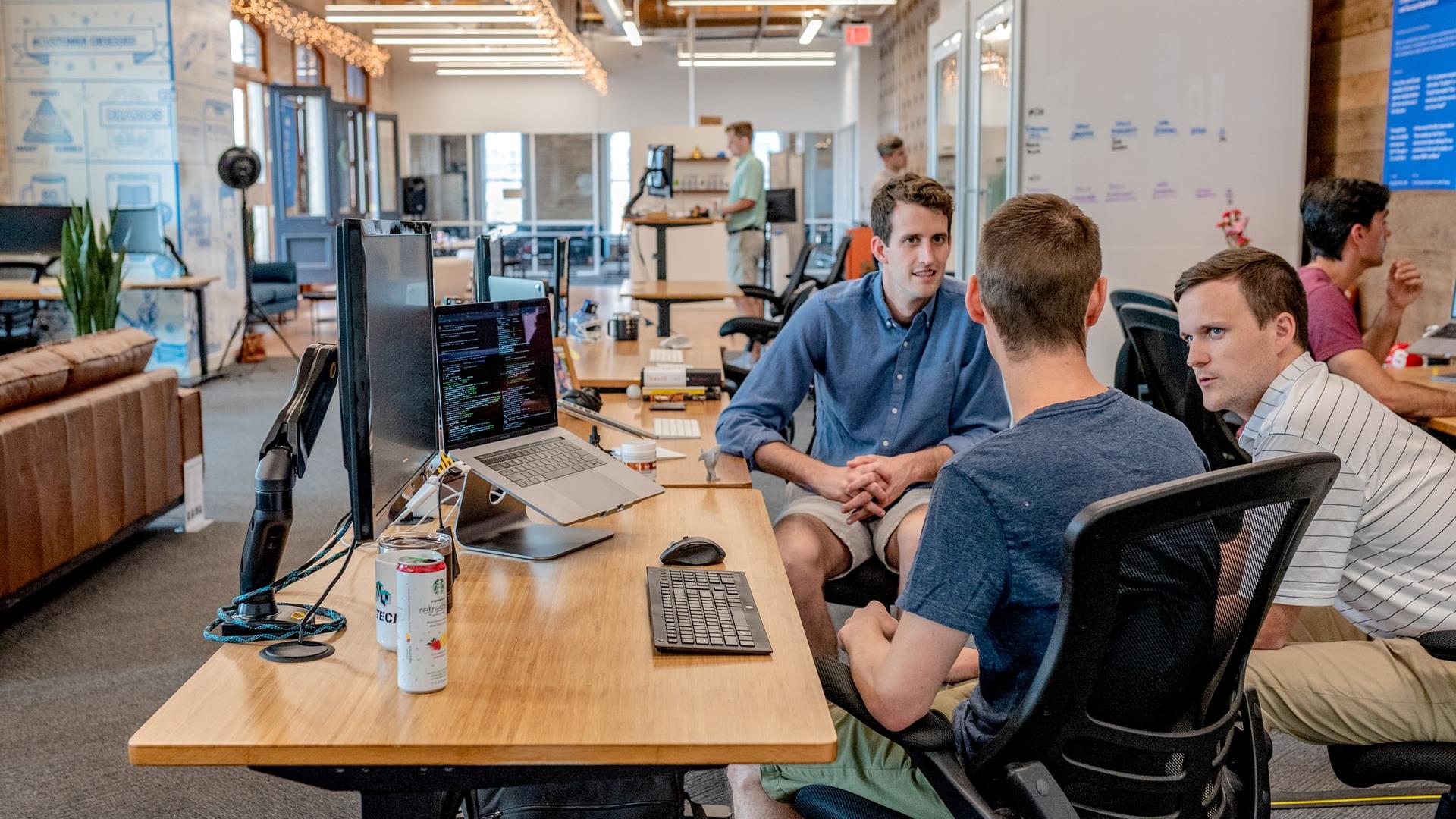 Group Activity (10  min)
Read the FAQs in the related documenthttps://www.ituc-csi.org/IMG/pdf/c190_faqs_en.pdf

You can split in two groups and discuss more characteristic situations that may or may not be covered by the Convention190 & Recommendation 206
‹#›
TOPIC 1
National framework on violence & discrimination of the project countries
European directives set out the minimum standards for safety and health in the workplace
EU directives are implemented through the national legislation of Member States
National legislation must comply with these minimum standards
‹#›
https://www.weedout.eu/
[Speaker Notes: From European Legal Frameworks to National Laws 
- European directives set out the minimum standards for safety and health in the workplace. The EU directives are implemented through the national legislation of Member States.
- Member States may adopt stricter rules to protect workers but their legislation must comply with the minimum standards. As a result, national safety and health legislation varies across Europe.
-A list of the national implementation measures can be found at the end of each directive’s abstract in the EU-OSHA section on European directives.]
TOPIC 1
The European Commission encourages Member States to ratify the International Labour Organization Convention No 190, to implement the existing EU rules on protecting workers from violence and  harassment and to raise people’s awareness of these rules
-
‹#›
https://www.weedout.eu/
[Speaker Notes: After the adoption of Article 13 Directives, -the Racial Equality and Employment Directives-  in 2000, Member State governments embarked on a process of reviewing and making changes to existing national legislation with a view to ensuring that national law complies with the new Community anti-discrimination standards. 
Although this process has not been finished by all Member States, it is safe to say that legal protection against discrimination on the basis of race and ethnicity, religion and belief, disability, age and sexual orientation has been considerably enhanced. 
European Anti-Discrimination Law Review Issue 4, 2006]
TOPIC 1
The ratification of the ILO Convention No190 by the Member States leads to better recognition of discrimination in the workplace
Only 3 EU Member states have incorporated the international standard in their national law. France, Greece and Italy
By 2022 only 11 countries have adopted a bill to ratify ILO Convention No.190
The EU encourages Member states to ratify the ILO Convention No190
‹#›
https://www.weedout.eu/
[Speaker Notes: The European Commission intends to extend the areas of criminal activity where harmonization is possible at European level to specific forms of gender-based violence, including sexual harassment and abuse of women, under the EU Gender Equality Strategy 2020–2025 . 
-As an employer, the Commission also intends to adopt a ‘comprehensive legal framework’ to combat all forms of harassment in the workplace.
-The European Commission encourages Member States to ratify the International Labour Organization Convention No 190, to implement the existing EU rules on protecting workers from violence and  harassment and to raise people’s awareness of these rules.]
Member States’ approach for the prevention & elimination of harassment and violence in the world of work
prohibiting in law violence and harassment
ensuring that relevant policies address violence and harassment
adopting a comprehensive strategy in order to implement measures to prevent and combat violence and harassment
establishing or strengthening enforcement and monitoring mechanisms
ensuring access to remedies and support for victims
providing for sanctions
developing tools, guidance, education and training, and raising awareness, in accessible formats as appropriate
ensuring effective means of inspection and investigation of cases of violence and harassment, including through labour inspectorates or other competent bodies
‹#›
https://www.weedout.eu/
[Speaker Notes: According to Article 4 of the ILO C190:

Each Member shall adopt, in accordance with national law and circumstances and in consultation with representative employers’ and workers’ organizations, an inclusive, integrated and gender-responsive approach for the prevention and elimination of violence and harassment in the world of work. 
In adopting and implementing the approach referred to in paragraph 2 of this Article, each Member shall recognize the different and complementary roles and functions of governments, and employers and workers and their respective organizations, taking into account the varying nature and extent of their respective responsibilities.]
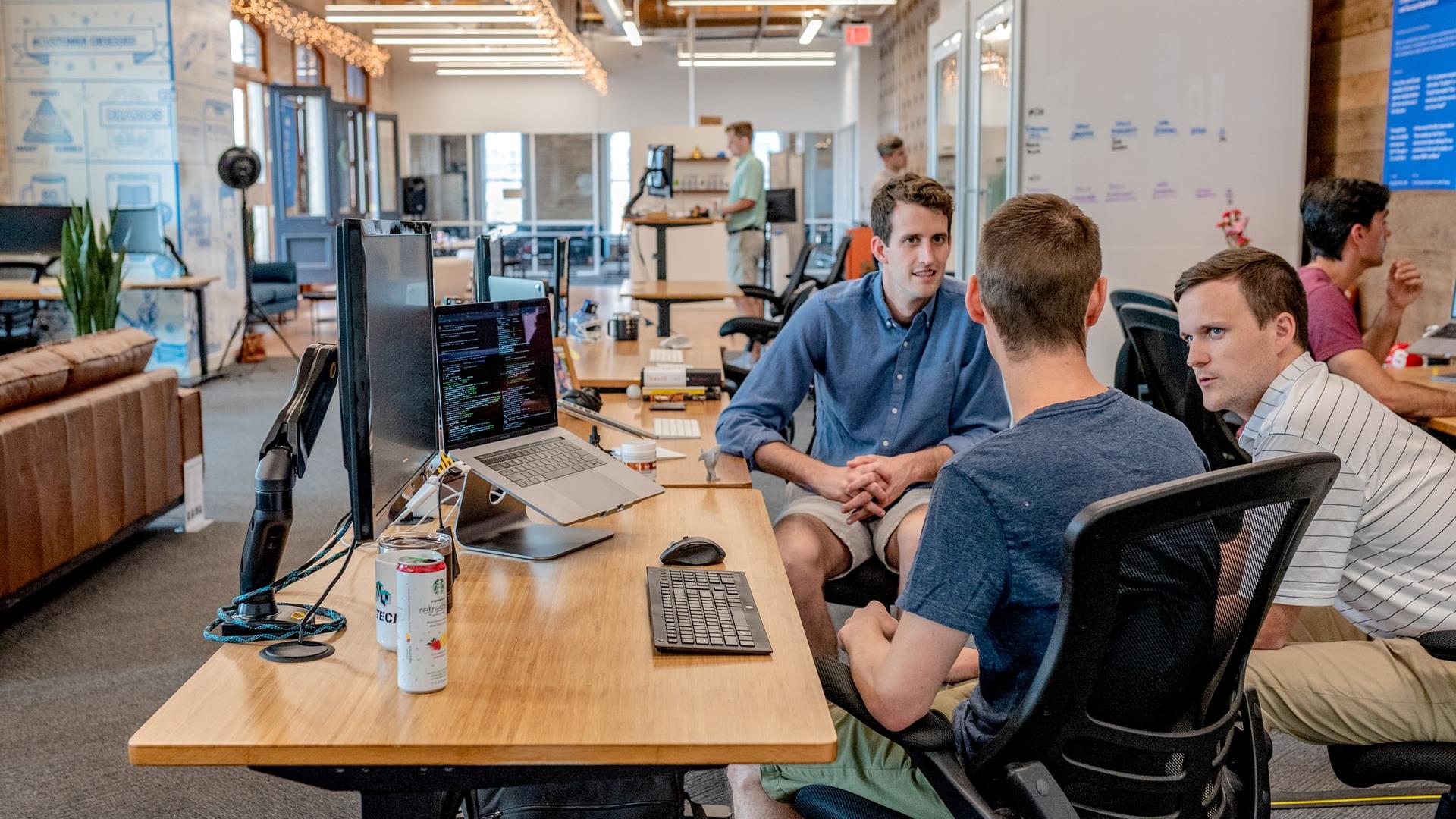 Practical Activity
Watch video : What is C190?, Common GUF Campaignhttps://www.dropbox.com/s/gqbgue68va763p7/C190%20Final%20English.mp4?dl=0 This is a video which explains some keys aspects of the Convention 190. In your role as a HORECA business manager discuss with the group, what other raising awareness and participation initiatives you could develop for your sector and your employees.
‹#›
TOPIC 2Legal definition of occupational violence
Harassment occurs when one or more worker or manager are repeatedly and deliberately abused, threatened and/or humiliated in circumstances relating to work
Violence occurs when one or more worker or manager are assaulted in circumstances relating to work
The 2007 Framework Agreement on Harassment and Violence at Work, signed by the European social partners
Harassment and violence may be carried out by one or more managers or workers, with the purpose or effect of violating a manager’s or worker’s dignity, affecting [their] health and/or creating a hostile work environment
‹#›
https://www.weedout.eu/
Harassment and violence by a third party
Guidelines on prevention of third-party violence and harassment at work signed by central governments & sectorial social partners
for instance a customer, patient or member of the public
third-party violence and harassment as taking a variety of forms
for example, ‘physical, psychological, verbal and/or sexual’; a ‘one-off [incident] or more systematic patterns of behaviour, by an individual or group’; ‘caused by mental health problems and/or motivated by emotional reasons, personal dislike, prejudices on grounds of gender, racial/ethnic origin, religion and belief, disability, age, sexual orientation or body image
The guidelines were signed by social partners
by two European trade union federations
six EU employer organizations
and the European social partners for the central government administration sector
‹#›
https://www.weedout.eu/
[Speaker Notes: Harassment and violence by a third party
In July 2010, the EU social partners agreed on guidelines relating to violence and harassment by a third party, for instance a customer, patient or member of the public. The guidelines were signed by two European trade union federations – the European Federation of Public Service Unions (EPSU) and UNI Europa – and six EU employer organisations, namely the European Trade Union Committee for Education (ETUCE), the European Hospital and Healthcare Employers’ Association (HOSPEEM), the Council of European Municipalities and Regions (CEMR), the European Federation of Education Employers (EFEE), EuroCommerce and the Confederation of European Security Services (CoESS).
The guidelines define third-party violence and harassment as taking a variety of forms. It could be, for example, ‘physical, psychological, verbal and/or sexual’; a ‘one-off [incident] or more systematic patterns of behaviour, by an individual or group’; ‘caused by mental health problems and/or motivated by emotional reasons, personal dislike, prejudices on grounds of gender, racial/ethnic origin, religion and belief, disability, age, sexual orientation or body image’.]
TOPIC 2
Developing Workplace Policies on Violence and Harassment – The employer’s duty
According to C190, employers together with workers and their union representatives should adopt and implement a workplace policy on violence and harassment, including gender-based violence and harassment.


According to C190, employers together with workers and their union representatives should adopt and implement a workplace policy on violence and harassment, including gender-based violence and harassment.
‹#›
[Speaker Notes: Relative EU Directives:

Directive 2000/43/EC of 29 June 2000
 Implementing the principle of equal treatment between persons irrespective of racial or ethnic origin
Directive 2000/78/EC of 27 November 2000 
Establishing a general framework for equal treatment in employment and occupation
Directive 2002/73/EC of 23 September 2002 
Amending Council Directive 76/207/EEC on the implementation of the principle of equal treatment for men and women as regards access to employment, vocational training and promotion, and working conditions
Directive 89/391/EEC 
On the introduction of measures to encourage improvements in the safety and health of workers at work]
A Workplace Policy  on Violence and Harassment:
- A statement that violence and harassment will not be tolerated
- Establishment of violence and harassment prevention programs with objectives
- Clearly defined employer and worker responsibilities
- Information on complaint and investigation procedures
- Provide that all incidents of violence and harassment will be considered, and acted on
- Protect privacy and provide confidentiality for complainants and witnesses
- Protect complainants, victims, and witnesses against victimisation or retaliation
‹#›
https://www.weedout.eu/
A more detailed Policy could also include:
A comprehensive definition of violence and harassment
Cover all workers, specifically including vulnerable groups and precarious workers
Dispute resolution and enforcement bodies
Sanctions, remedies, and support for victim/survivors
Joint committees to monitor implementation
Training and awareness-raising about the policy for workers, supervisors and managers
Enforcement, monitoring and evaluation to ensure the policy is effective.
Cover the world of work, not just the physical workplace
‹#›
https://www.weedout.eu/
Sectoral initiatives
Gas, electricity, railways and education – have taken initiatives against third party violence
Commerce is a sector in which employees are deemed to be at an increased risk of violence from the public.
‹#›
https://www.weedout.eu/
[Speaker Notes: Commerce is a sector in which employees are deemed to be at an increased risk of violence from the public. As far back as 1995, the social partners in this sector agreed a joint statement on combating the issue.  In October 2009, the social partners launched a toolkit to help prevent third-party violence in commerce. The social partners in other sectors – including gas, electricity, railways and education – have taken similar initiatives.]
Corporate initiatives
Company-level initiatives against sexual harassment
Sexual harassment, and in particular the issue of violence against women, are more and more frequently included in such agreements.
‹#›
https://www.weedout.eu/
[Speaker Notes: Several international framework agreements are already in place at company level to combat sexual harassment and/or violence at work. These issues, and in particular the issue of violence against women, are more and more frequently included in such agreements
The French energy group EDF’s international framework agreement on corporate social responsibility, concluded in March 2018, contains a chapter entitled ‘Combating all forms of harassment and violence in the workplace’.  Some transnational companies have concluded agreements on the issue of sexual harassment (for example, Unilever, Sodexo,  Meliá Hotels International and the AccorInvest group  ).
On 3 October 2018, the Carrefour group and the UNI Global Union federation appended a European Works Council declaration ‘addressing the issue of violence against women at work’ to their framework agreement.  The text emphasises the need for training and the organisation of awareness-raising activities. The signatories also call on people to reject ‘sexist or degrading comments and behaviour aimed at women in the workplace’ and to refuse to let these become commonplace.]
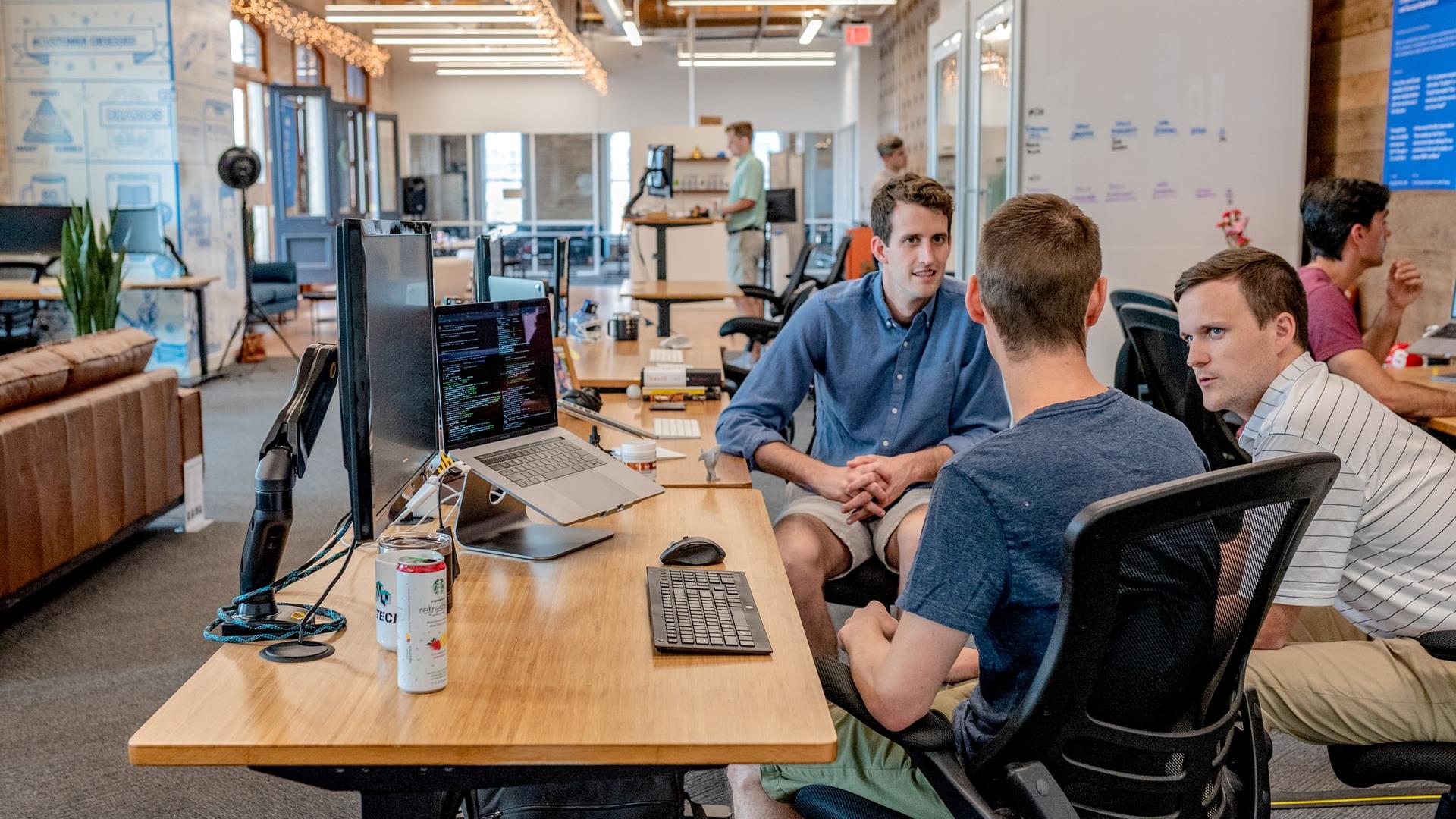 Practical Example
The IUF & Meliá Case

Principles, procedures and processes to prevent sexual harassment in the workplace The procedures agreed between Meliá and the IUF are based on the following principles:
‹#›
Sexual harassment is the mentioned above subject of zero tolerance by Meliá and the IUF and its affiliated organisations;
Sexual harassment is an offence which, if proven, will result in the maximum disciplinary sanctions in accordance with the relevant local regulations
I










In cases of sexual harassment, when the perpetrator is a Meliá staff member, it is the perpetrator who will, where necessary, be redeployed or subject to any other penalty including dismissal from the company, in accordance with the legislation of the country,this irrespective of their position in the company
• 

















Meliá shall ensure that all of its workers receive information about this policy and about their rights and responsibilities, and may also arrange training on this subject
False accusations of sexual harassment shall result in the same consequences as mentioned above
UF-affiliated trade unions representing Meliá employees shall be able to ensure awareness-raising and training activities for their own members.
‹#›
https://www.weedout.eu/
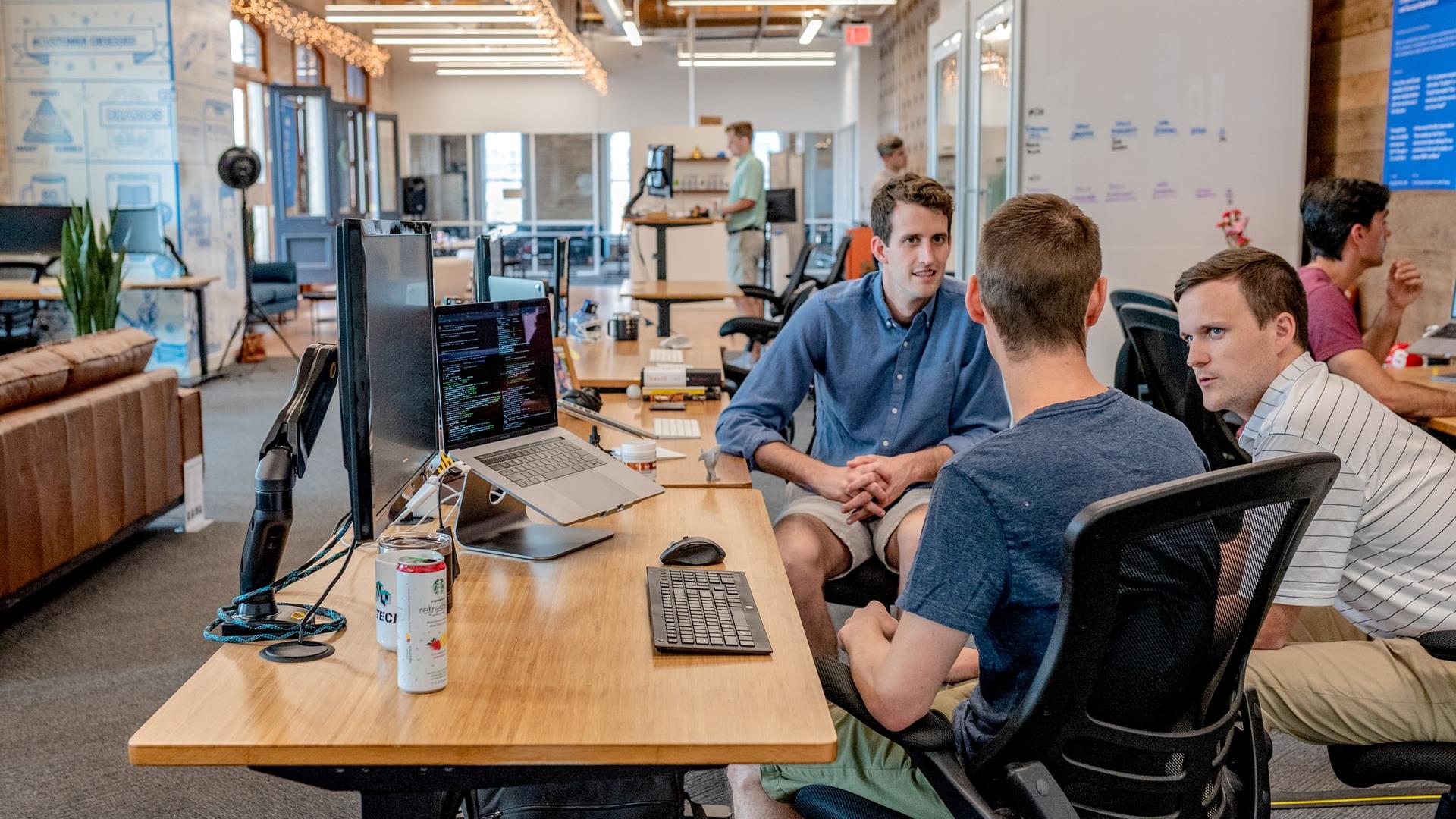 Practical Example
The IUF & Meliá Case

Is the preventing sexual harassment policy correct?-Are there any aspects that you would add based on your personal experience?-Can you think of aspects that should be reduced?
‹#›
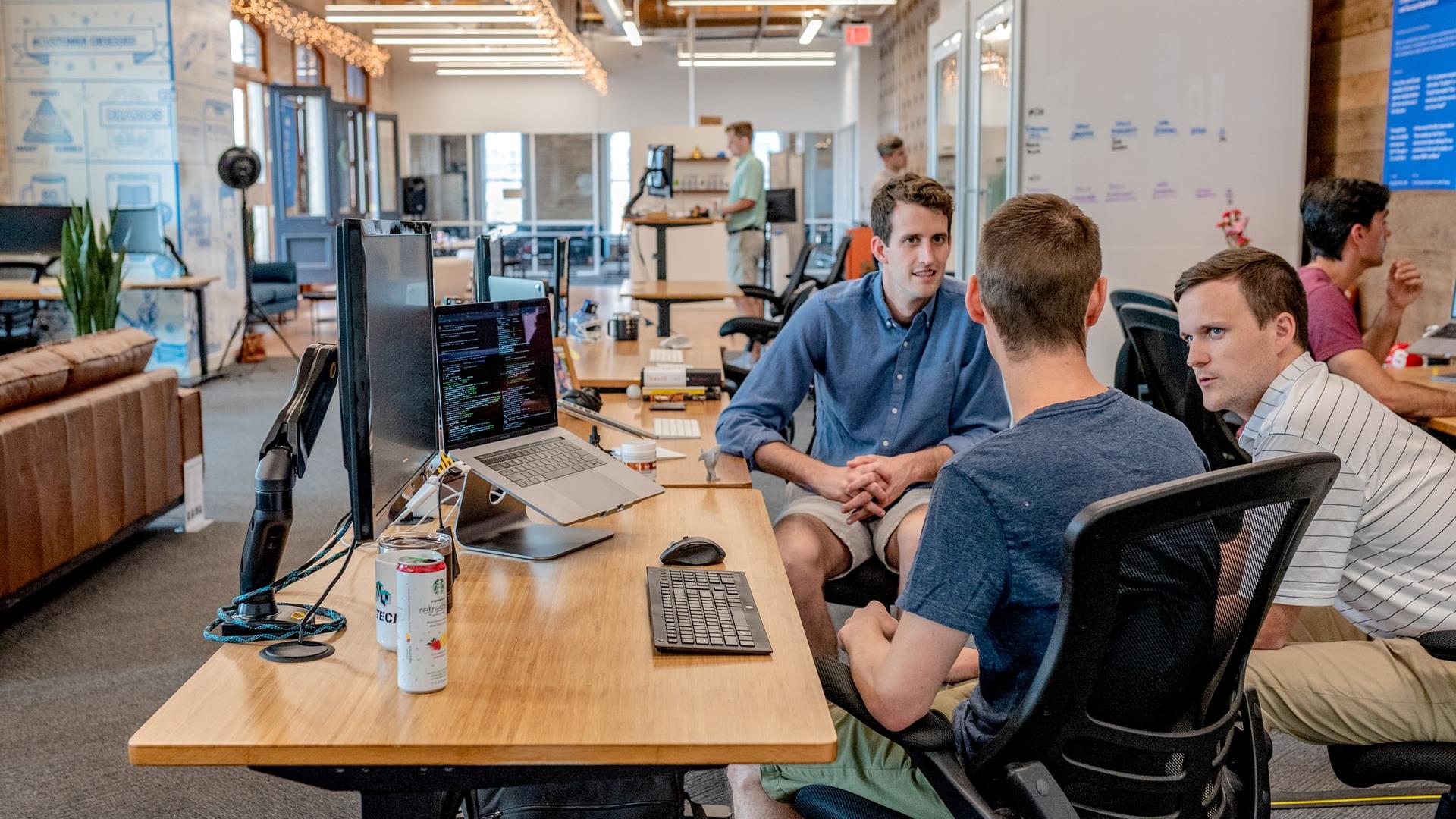 Group Activity
Based on the above example and your experience, design an anti-sexual harassment policy in your team for the company you work for,or for your fictitious company
‹#›
References
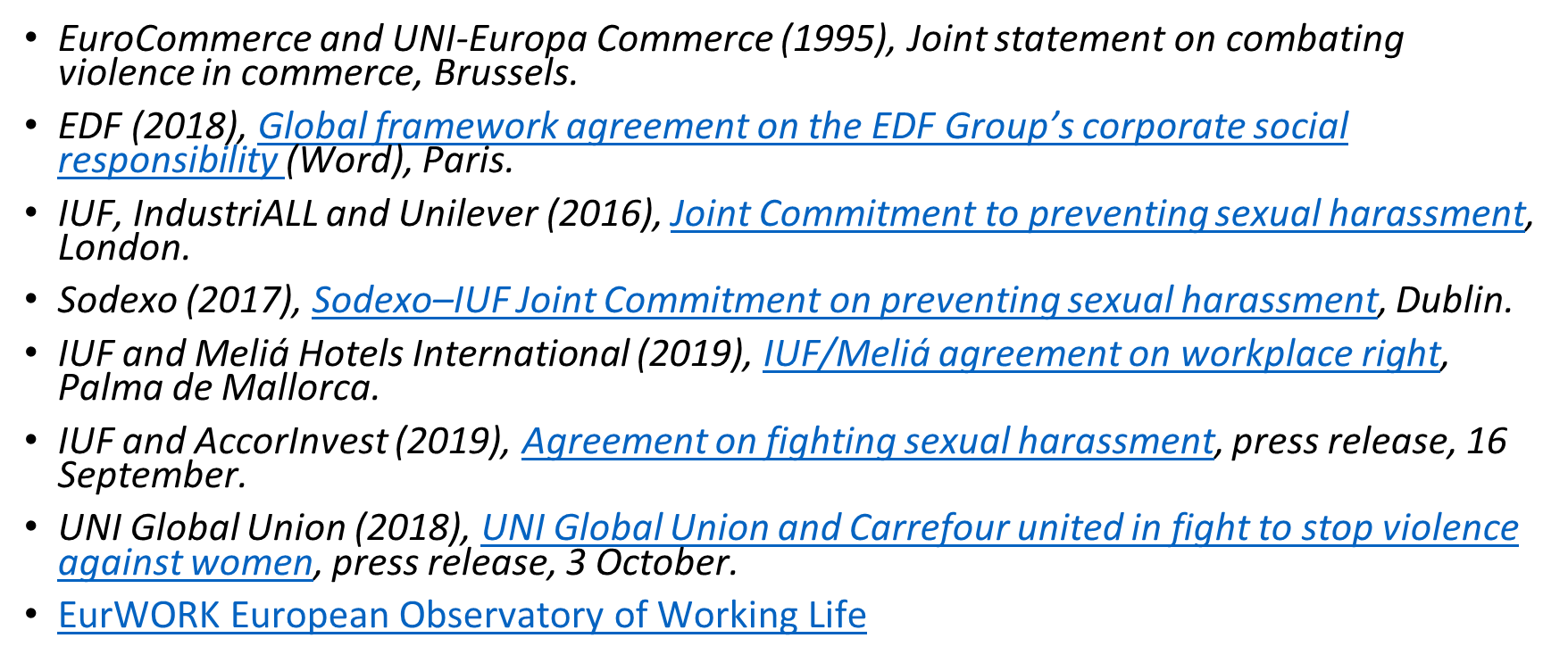 ‹#›
https://www.weedout.eu/
C190 - ILO Violence and Harassment Convention, 2019 (No.190) This is the full text of the original C190. https://www.ilo.org/dyn/normlex/en/f?p=NORMLEXPUB:12100:0::NO::P12100_ILO_CODE:C190
 R206 – ILO Violence and Harassment Recommendation, 2019 (No.206) This is the full text of the original R206. https://www.ilo.org/dyn/normlex/en/f?p=NORMLEXPUB:12100:0::NO::P12100_ILO_CODE:R206
Video: What is C190?, Common GUF Campaign This is a video which explains some keys aspects of the Convention. https://www.dropbox.com/s/gqbgue68va763p7/C190%20Final%20English.mp4?dl=0
Mini guide on C190 & R206, International Trade Union Confederation (ITUC) This is mini guide highlights some of the most important parts of C190 and R206. 
https://www.ituc-csi.org/IMG/pdf/c190_mini_guide_en.pdf
Frequently asked questions on C190 & R206, International Trade Union Confederation (ITUC)
This document answers some of the most frequently asked questions about C190 and R206.
https://www.ituc-csi.org/IMG/pdf/c190_faqs_en.pdf
ILO Policy Brief. ILO Violence and Harassment Convention No. 190 and Recommendation No. 206, International Labour Organization (ILO), 2020 This policy brief gives an overview of the Convention and Recommendation. 
http://www.ilo.ch/wcmsp5/groups/public/ed_dialogue/actrav/documents/briefingnote/wcms_749786.pdf
Outcome of the Meeting of Experts on Violence against Women and Men in the World of Work, International Labour Organization (ILO), 2016 This report provides information from the first Meeting of Experts on Violence against Women and Men in the World of Work. https://www.ilo.org/wcmsp5/groups/public/---ed_norm/---relconf/documents/meetingdocument/wcms_533534.pdf
‹#›
Project partners
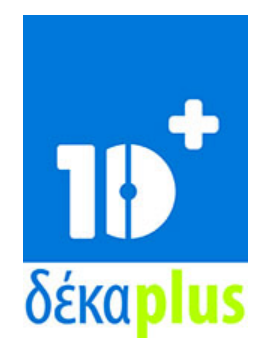 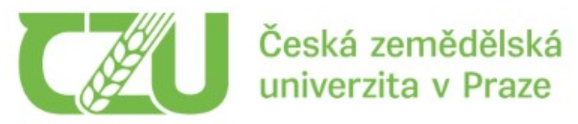 DEKAPLUS
Cyprus
Czech University of Life Sciences PragueCzech Republic
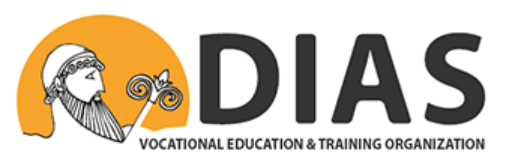 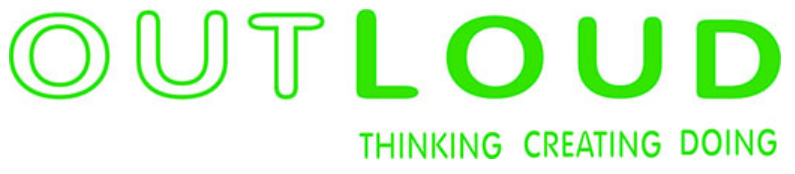 DIASGreece
OUT LOUD
Latvia
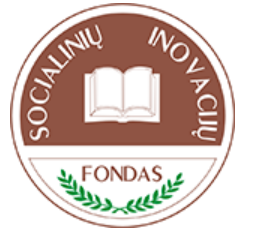 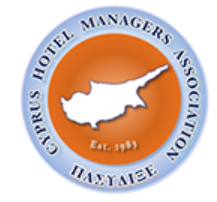 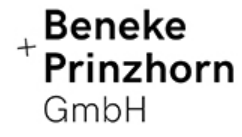 Social Innovation FundLithuania
Pancyprian Association of Hotel ManagersCyprus
Beneke & Prinzhorn GmbHGermany
‹#›
https://www.weedout.eu/